第二章   原子结构与原子光谱
第一节 单电子原子的薛定谔方程及其解
一  单电子原子的定态薛定谔方程
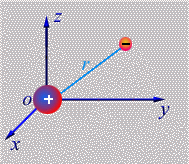 氢原子和类氢离子
1  定核近似（波恩-奥本海莫近似）薛定谔方程
二阶偏微分方程
2  球极坐标
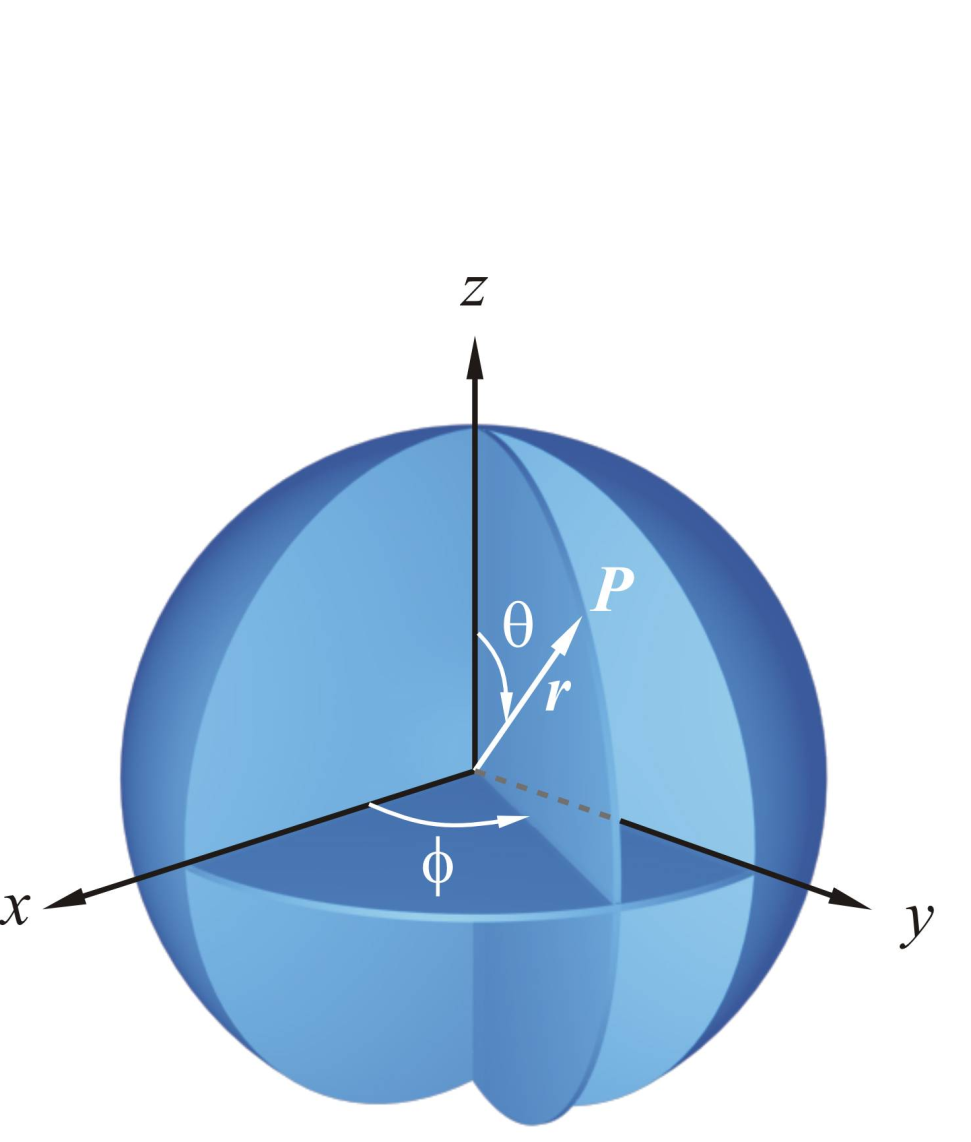 变量r：0~∞
变量：0~π
变量：0~2π
球极坐标与直角坐标
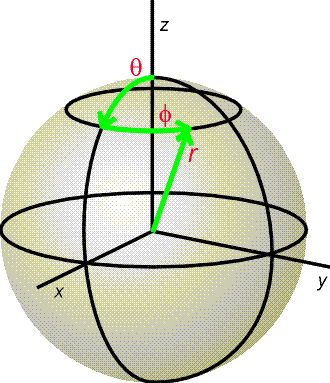 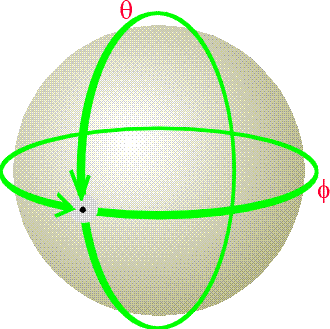 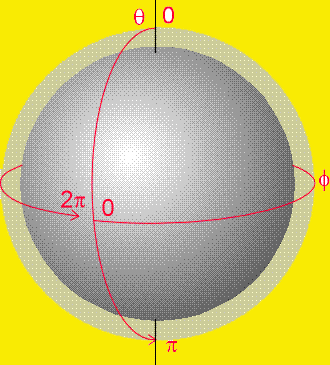 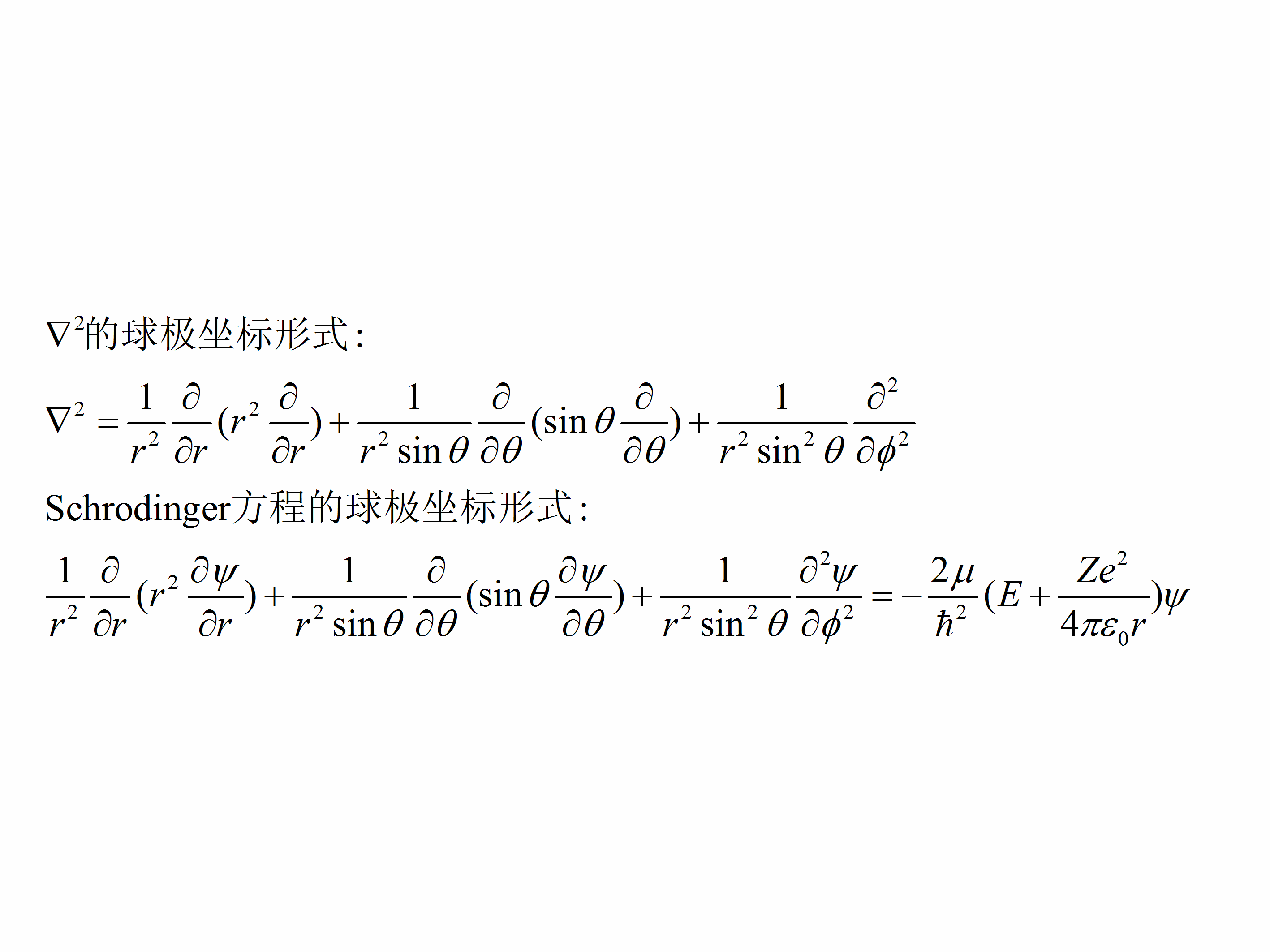 2  分离变数法
把一个偏微分方程化成若干个含有一个变量的常微分方程。
了解推导数学过程，明白推导思路
R方程
方程
方程
二  薛定谔方程的一般解
1  方程求解
根据归一化条件
Eular公式
根据波函数的单值性要求
m称作磁量子数
（m=0,±1,±2…）
复变函数
2 Θ方程的解
可用级数法求解，要满足波函数有限条件使级数收敛
称作角量子数
连属勒让德 (Legendre) 方程
连属勒让德函数
3  R方程的解
n为主量子数
连属拉盖尔(Laguerre)多项式
4  氢原子和类氢原子波函数
正交归一性
三个量子数
基态解
特解：
N为归一化系数，为待定常数。
求 和能量E
利用归一化条件求N
主要结果：
三个量子数
n为主量子数
为角量子数
m 为磁量子数
1  主量子数n：
（1）确定体系的能量
当n确定后，角量子数     可取0，1，2,….,
n-1共n个值，而对于一个角量子数  ,磁量子数m又可取                       共2l+1个值。
氢原子n相同， n2个状态能量是相同的
简并态:能量相同的不同状态。
简并度(g):简并态的个数(n2)
例如，当n=2时,
l=0,1; m=0,±1
(2) 决定简并态的个数即简并度(n2)
（3）决定波函数总节面数（n-1个)
2  角量子数
（1）决定角动量
绕某中心运动的物体的角动量M等于从中心到物体的矢径r与物体运动线性动量P的矢量积。即M = r × P 。
氢原子波函数是的本征函数，本征值
轨道角动量是量子化的
（2）决定轨道光谱学符号
0	1	2	3	4	5	6	…	
字母s	p	d	f	g	h	i	…
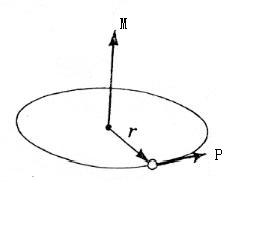 轨道角动量
（3）决定轨道磁矩
玻尔磁子，是原子磁矩的天然单位。
3 磁量子数m
(1) 决定轨道角动量在z方向上的分量
大小由磁量子数m确定 ，是量子化的。
是   的本征函数，但不是   的本征函数，即轨道角动量   的大小M或长度是确定的，但它的方向是不确定的。如图。
当l=2时，角动量    的长度      ，但它在空间可能有5种取向（m=0,±1,±2）这5种取向在z轴上投影为
与      的夹角余弦
Mz的量子化是指角动量空间取向量子化。
（2）决定轨道磁矩在磁场方向的分量
磁矩在磁场方向分量
塞曼（Zeeman）效应 ：
在没有磁场时的一条光谱线在磁场中有些分裂成几条。
H为外磁场强度
量子力学解释
由于n,l一定m可取2l+1个不同的值，产生的附加能就有2l+1个。在没有外磁场时氢原子n, l一定时，m不同的各状态能量相同。
但加上外磁场，就分裂成2l+1个能级，原来的一条光谱线就会分裂成几条。
二  波函数的物理意义
原子轨道函数或原子轨函
角度部分（亦称作球谐函数），径向部分是实函数,角度部分有复函数和实函数两种。
两个独立解的线性组合
实波函数
1  两种波函数进行简单讨论
(1)复波函数和实波函数都是氢原子薛定谔方程的合理解，都描述氢原子的运动状态。
(2)复波函数和实波函数可通过线性组合相互变换。
实波函数是  ，   的本征函数，而不是    的本征函数。
（3）复波函数和实波函数角度部分电子云图象不同
三  波函数和电子云的图形表示
Px，Py和P±1的电子云示意图
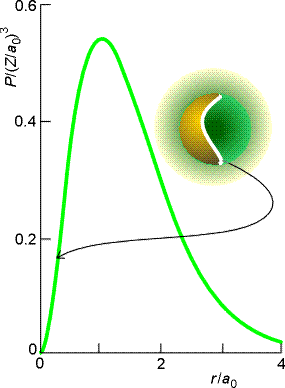 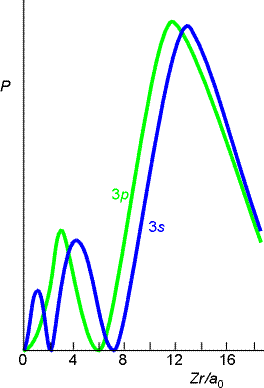 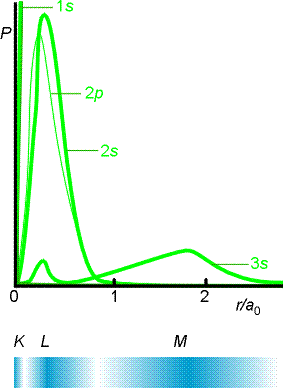 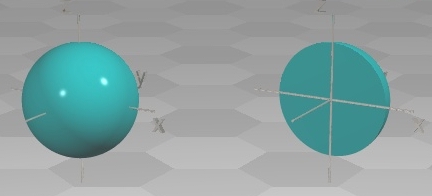 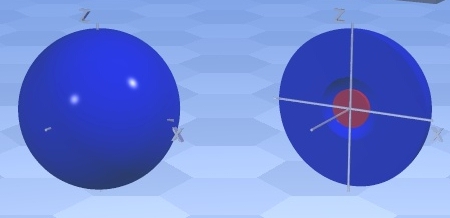 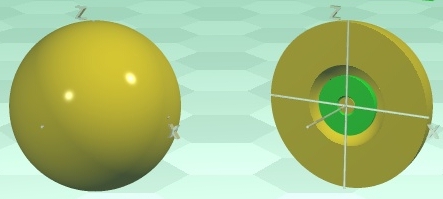 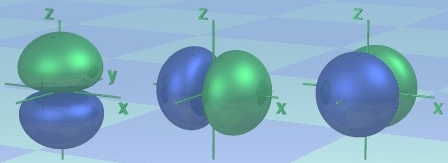 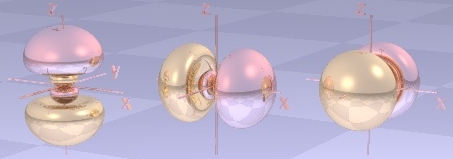 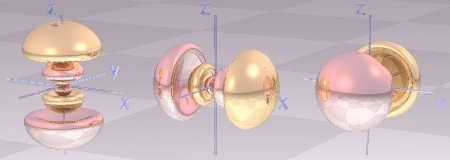 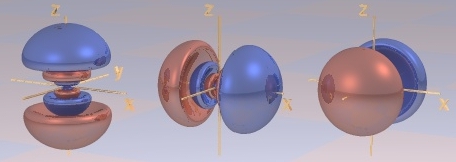 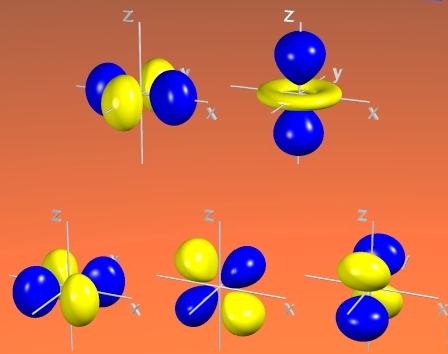 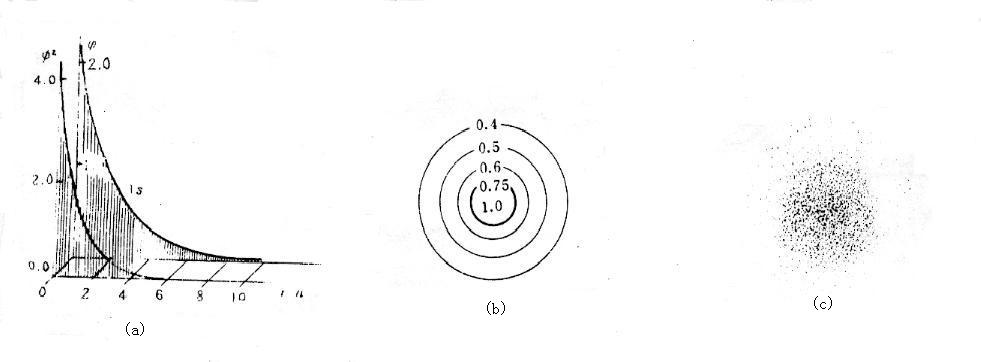 (a) 波函数和几率密度随r变化图
(b) 等密度面图
(c) 电子云图
随r增大，1s电子的波函数和几率密度迅速衰减
一系列几率密度相等的同心球面，其剖面图是一系列同心圆
2 基态径向分布函数
代表粒子在空间距离核r处某点的几率密度
半径为r的球面面积
半径为r厚度为dr的球壳的体积
半径为r厚度为dr的球壳内电子的几率
径向分布函数的物理意义：
电子处于半径为r的单位厚度dr球壳内的几率.
当r=a0时，D(r)有极大值
玻尔半径a0不是氢原子核外电子运动的图形轨道半径，而是在距核为a0的单位厚度球壳内电子的几率最大,这是玻尔半径的真实物理意义。
一般径向分布函数
(i)径向波函数   对r作图（图a），函数有正负，且有     个节面.（波函数为零的曲面）。
（ⅱ）径向密度函数       对r作图。
（图b）
（iii）径向分布函数          对r作图。   （图c）
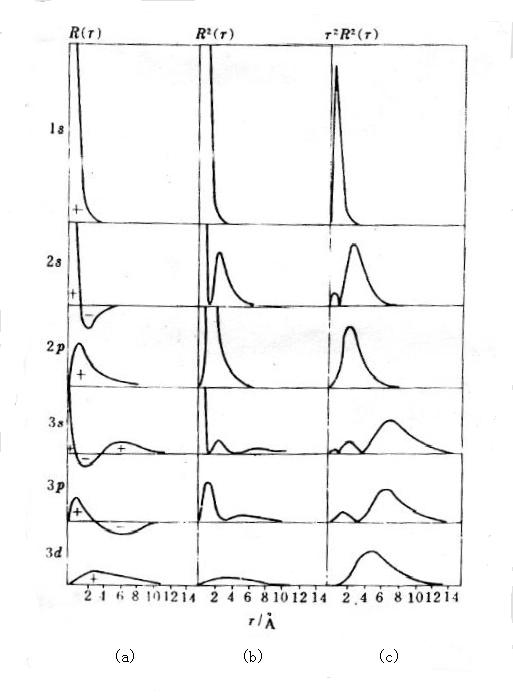 s电子在r=0处R2不为零，其余态的电子R2在r=0处都等于零。说明s电子在原子核处有一定几率，可用来解释费米(Rermi)接触作用（穿入核中的电子与原子核的电磁相互作用）
有n-   个极大峰。最大的峰离核较远。当n不同   相同时（如1s，2s和3s），n越大，电子云扩展越远，但核附近仍有次级峰，各状态之间相互渗透，称渗透效应。
当n相同时， 越小，第一峰距核越近（如3s，3p和3d比较），这种现象称钻穿效应。
2  角度分布图形
氢原子波函数角度分布图
立体图和剖面图
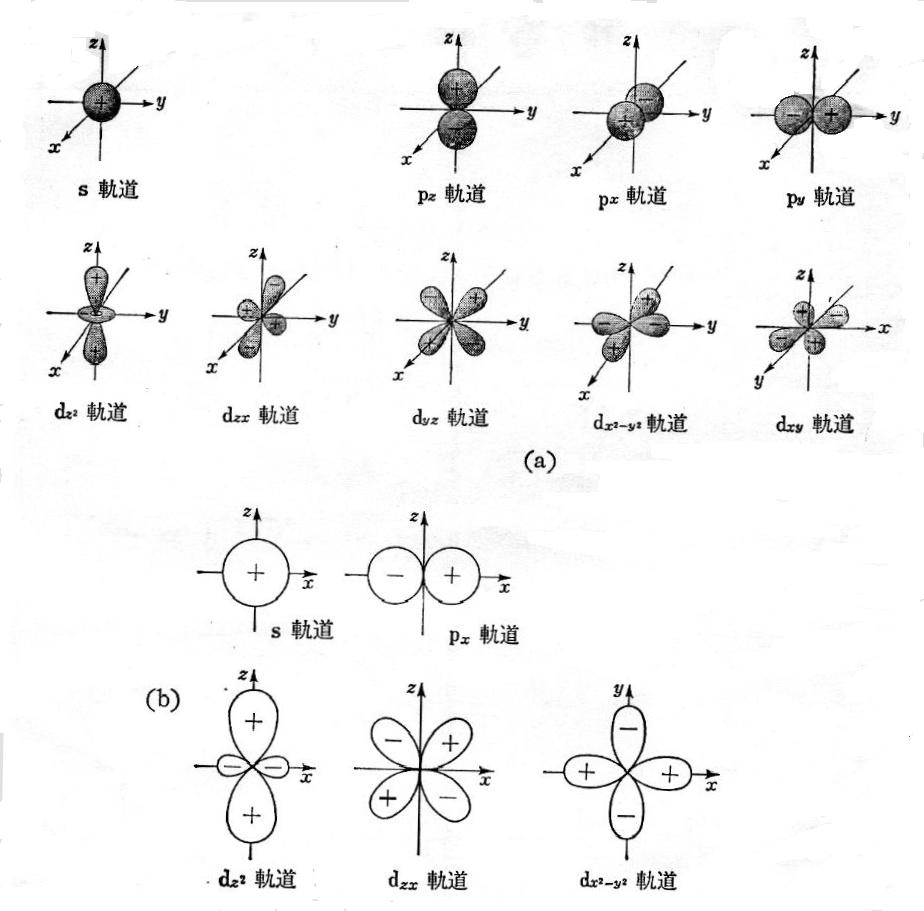 作业
1 n=3时,类氢离子的能级简并度是多少？写出全部可能状态的波函数，指出各种状态的轨道动量M和角动量Z分量Mz各为多少？
2   证明    不是    的本征函数 。
3  量子数n, l, m的来源和意义如何？
4 设类氢离子体系处于
状态,力学量    和    有无确定值,如有求之, 若无, 求平均值.